LOCALIZACIÓN PREDIO SOLEDAD - ATLÁNTICO
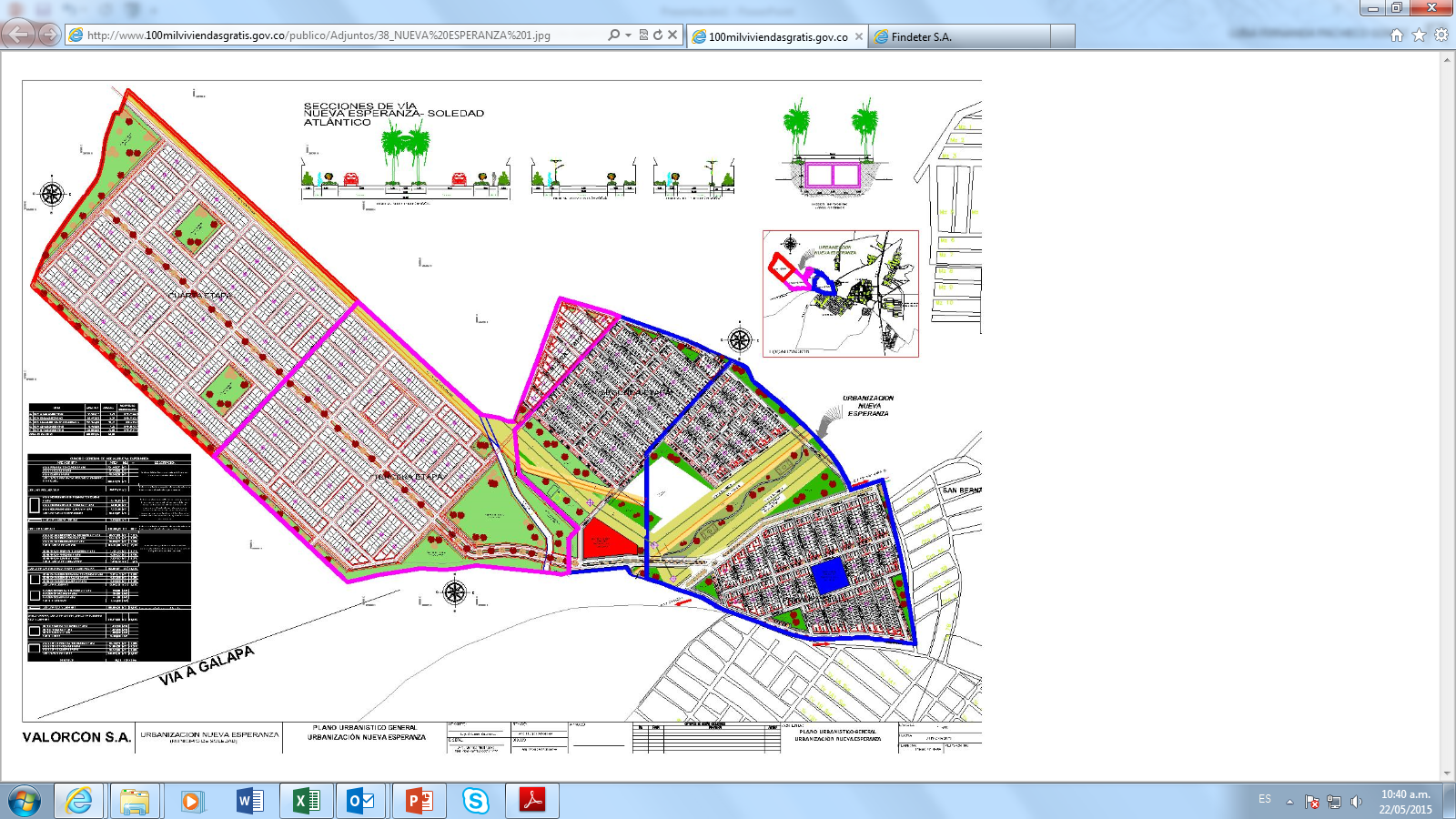 LOCALIZACIÓN PREDIO SOLEDAD - ATLÁNTICO
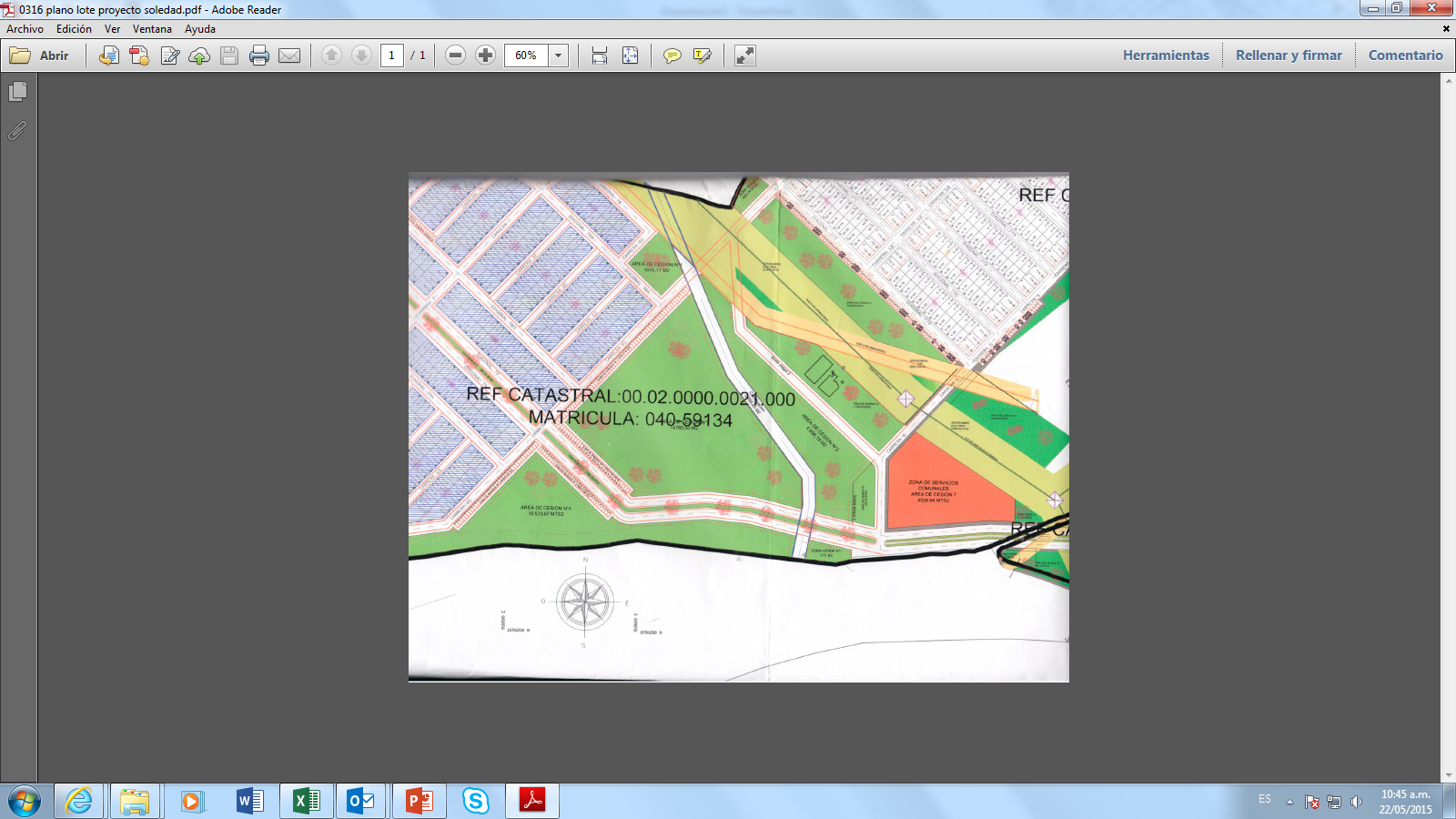